Qari mill-Ewwel Ktieb
ta’ Samwel
1 Sam 4, 1-11
F’dak iż-żmien, Iżrael ħareġ biex jitqabad mal-Filistin, u waqqfu l-kamp tagħhom f’Eben-għeżer, u l-Filistin waqqfuh f’Afek.
Il-Filistin tqassmu quddiem Iżrael, u ħadet ġlieda sewwa. L-Iżraelin tħarbtu quddiem il-Filistin,
u sfaw midruba fir-raba’ xierbat elef raġel.
Meta l-poplu raġa’ daħal 
fil-kamp, ix-xjuħ ta’ Iżrael staqsew:
“Għaliex il-Mulej ħarbatna llum quddiem 
il-Filistin? Ħa nġibu minn Silo l-arka tal-patt 
tal-Mulej,
u tiġi f’nofsna u ssalvana mill-għedewwa tagħna.”
Il-poplu bagħat iġib minn Silo l-arka tal-patt tal-Mulej tal-eżerċti li qiegħed fuq
il-kerubini. Mal-arka 
tal-patt ta’ Alla kien hemm iż-żewġ ulied ta’ Għeli: Ħofni u Fineħas. Malli 
l-arka tal-patt tal-Mulej
waslet fil-kamp, l-Iżraelin kollha għajtu għajta kbira, hekk li theżżet l-art.
Il-Filistin semgħuh il-ħoss ta’ dik l-għajta, u qalu:
“X’inhu dan il-ħoss ta’ din l-għajta fil-kamp 
tal-Għebrej?” 
U saru jafu li l-arka 
tal-Mulej kienet waslet
fil-kamp. U l-Filistin beżgħu għaliex, kif qalu, 
“Ġie Alla fil-kamp!”  
U qalu:
“Jaħasra għalina! Qatt ma
ġrat ħaġa bħal din
s’issa. Jaħasra għalina! Min se jeħlisna minn id dawn l-allat qawwija? Dawn huma l-allat li
ħarbtu lill-Eġizzjani b’kull xorta ta’ kastigi fid-deżert. Agħmlu l-qalb u kunu rġiel, Filistin, ħalli ma taqgħux ilsiera
tal-Għebrej, bħalma kienu huma lsiera tagħkom. Kunu rġiel u
tqabdu!”
Il-Filistin tqabdu, u
l-Iżraelin tħarbtu, u kulħadd ħarab lejn l-għarix tiegħu; kien hemm tħarbita sħiħa, u minn Iżrael waqgħu tletin elf raġel mill-fanterija.
L-arka ta’ Alla nqabdet, u mietu ż-żewġ ulied ta’
Għeli: Ħofni u Fineħas.
Il-Kelma tal-Mulej.
R:/ Irroddu ħajr lil Alla
Salm Responsorjali

R:/ Eħlisna, Mulej, f’ġieħ it-tieba tiegħek
Mulej, issa warrabtna u ċekkintna,
ma għadekx toħroġ 
mal-eżerċti tagħna.
Ġagħaltna nduru lura minn quddiem l-għadu;
dawk li jobogħduna ħatfulna ħwejjiġna.
R:/ Eħlisna, Mulej, f’ġieħ it-tieba tiegħek
Waqqajtna għaż-żebliħ 
tal-ġirien tagħna,
għaċ-ċajt u t-tkasbir ta’ dawk ta’ madwarna.
Ġibtna fi lsien il-ġnus,
u l-popli jħarsu lejna u jħarrku rashom.
R:/ Eħlisna, Mulej, f’ġieħ it-tieba tiegħek
Qum! Għax int rieqed, Sid tiegħi?
Stenbaħ! La twarrabniex għal dejjem.
Għaliex taħbi wiċċek minna?
Għaliex tinsa d-dwejjaq u 
t-tagħkis tagħna?
R:/ Eħlisna, Mulej, f’ġieħ it-tieba tiegħek
Hallelujah, Hallelujah
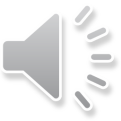 Ġesù xandar l-Evanġelju tas-Saltna
u jfejjaq kull xorta ta’ mard u dgħufija fost il-poplu.
Hallelujah, Hallelujah
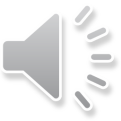 Qari mill-Evanġelju skont 
San Mark
Mk 1, 40-45
R:/ Glorja lilek Mulej
F’dak iż-żmien, resaq fuq Ġesù wieħed lebbruż jitolbu bil-ħerqa, inxteħet għarkupptejh quddiemu u qallu:
“Jekk trid, tista’ tfejjaqni!”
Imqanqal mill-ħniena, Ġesù medd idu fuqu, messu u qallu: 
“Irrid, kun imnaddaf!”
U minnufih il-lebbra marritlu u ġismu ndaf.
U widdbu bis-sħiħ, bagħtu malajr u qallu:
“Qis li ma tgħid xejn
lil ħadd; iżda mur uri ruħek lill-qassis, u agħmel offerta għall-fejqan tiegħek kif ordna Mosè,
biex tkunilhom ta’ xhieda.”
Iżda dak, meta telaq, beda jxandar ma’ kullimkien u jxerred l-aħbar, hekk li Ġesù f’ebda belt ma sata’
iżjed jidħol bid-dieher, imma kien jibqa’ barra 
fil-kampanja u kienu jmorru ħdejh nies minn kullimkien.
Il-Kelma tal-Mulej
R:/ Tifħir lilek Kristu